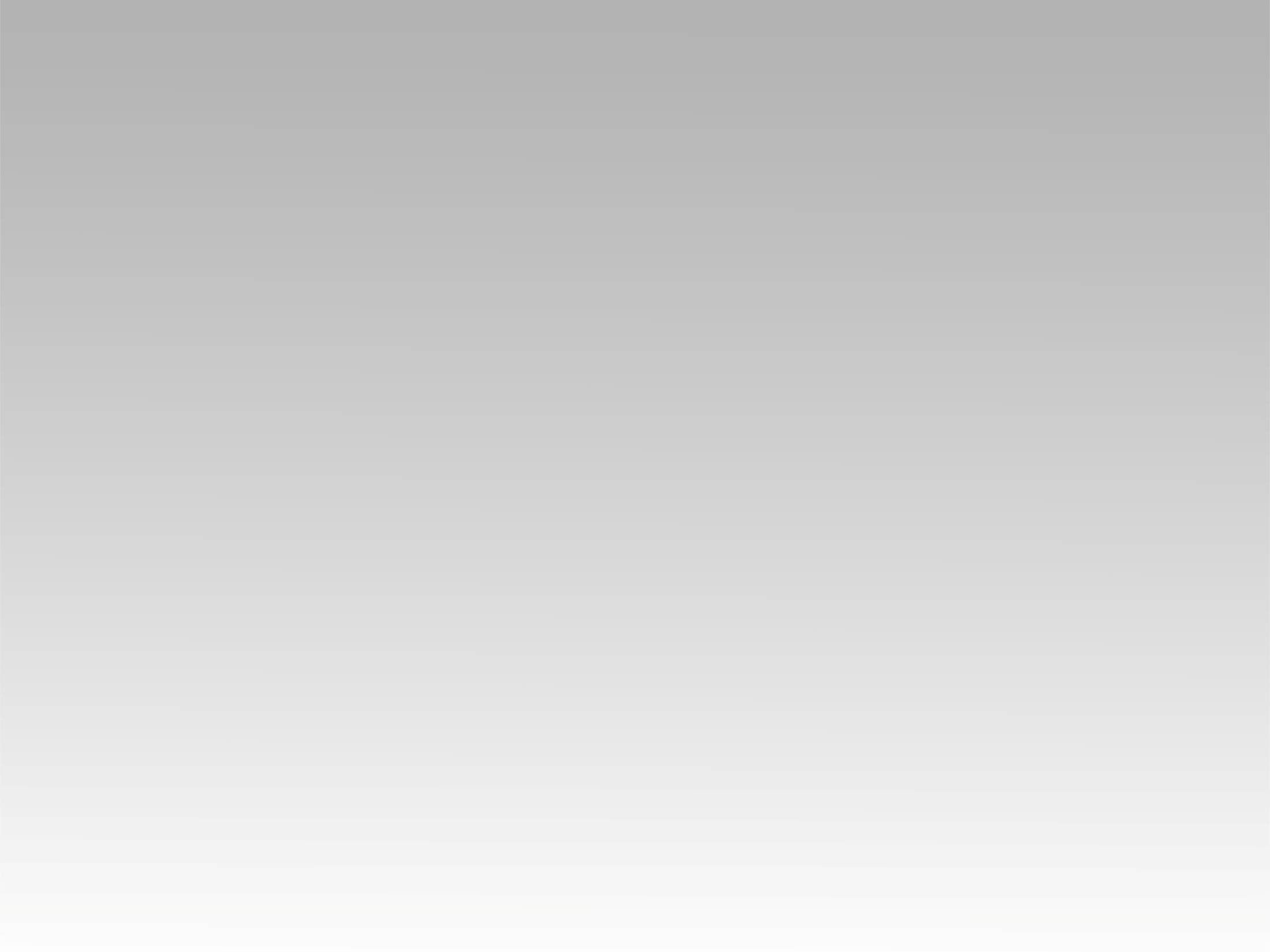 تـرنيــمة
دا جميلك على راسي
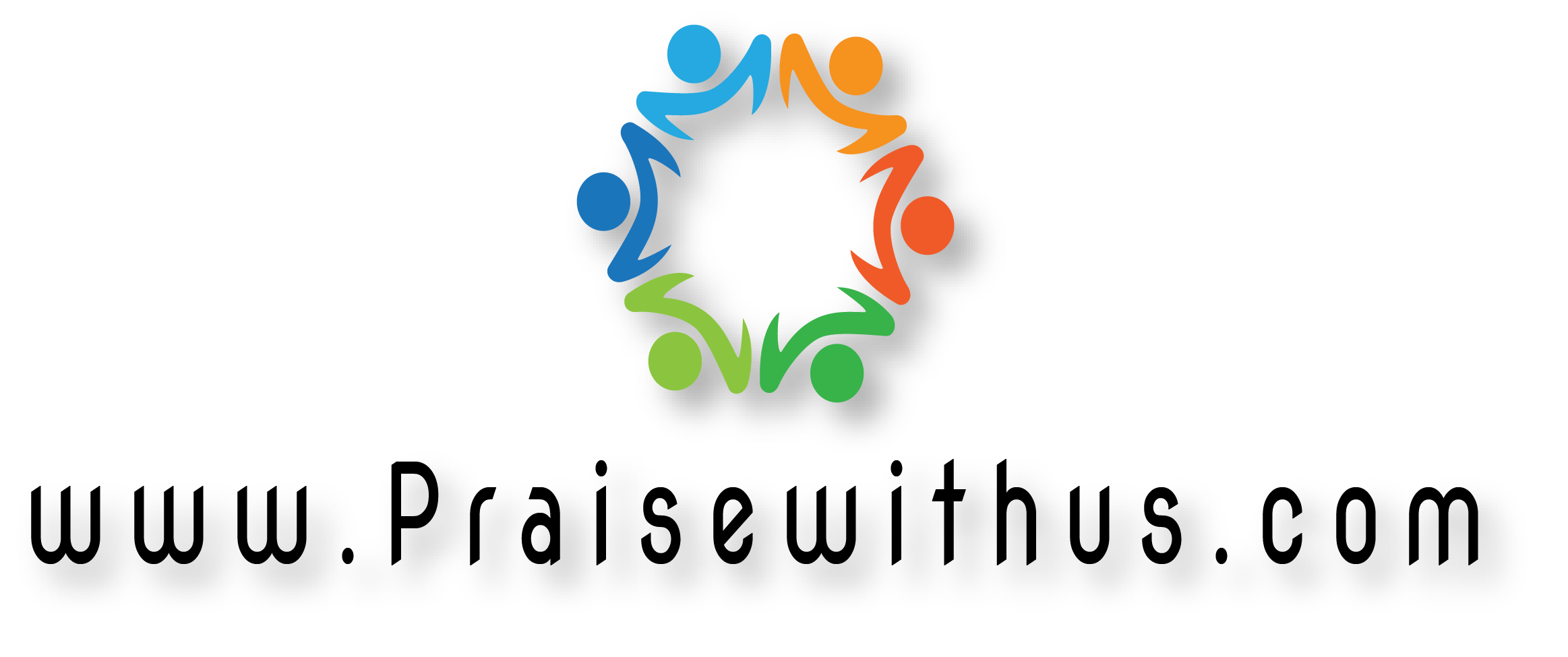 1- 
(ده جميلك على راسي 
يا واهب لي خلاصي)2(يا مصلوب عشان تديني معروفك ده فوق جبيني)2
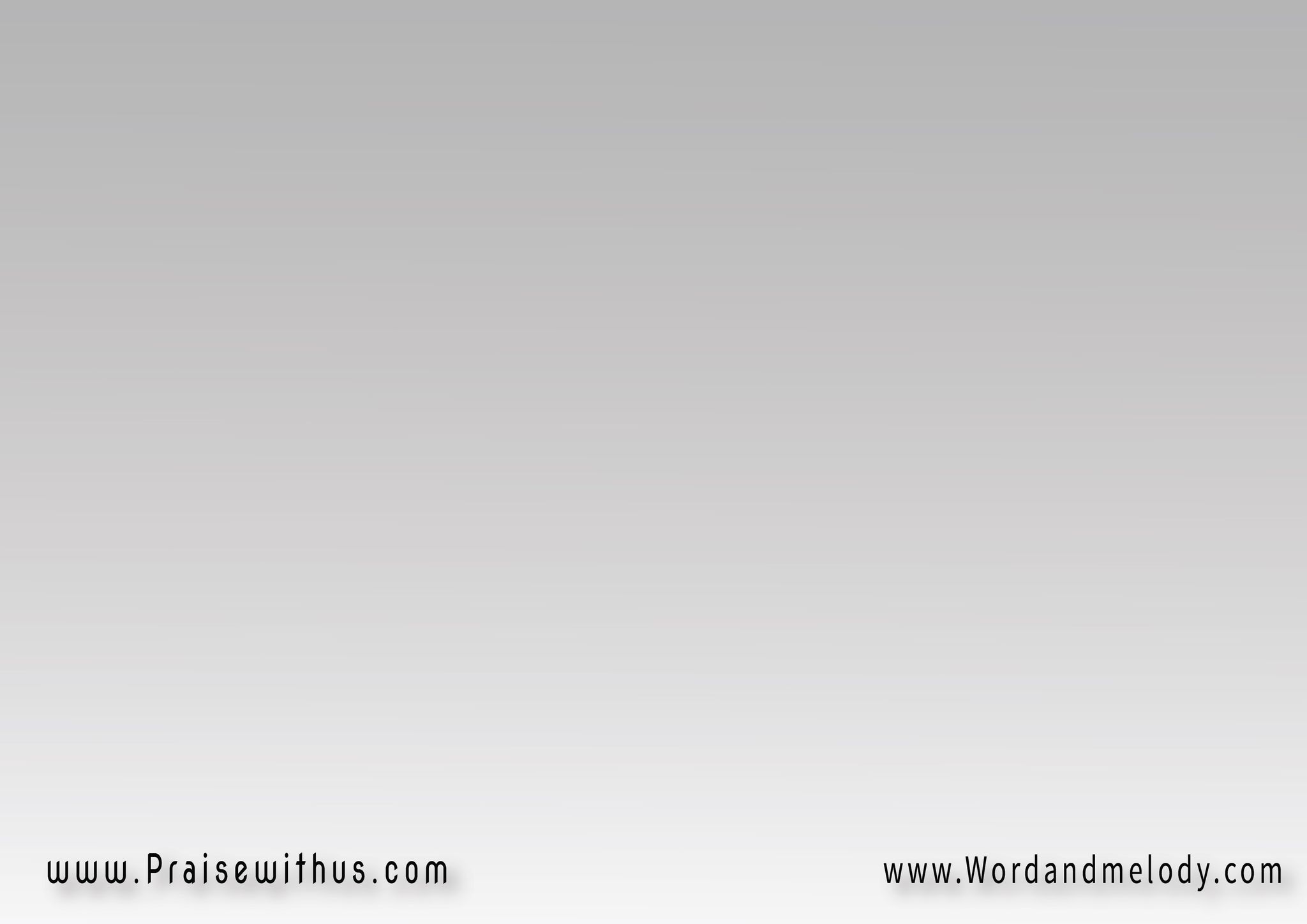 القرار : 
(يا يسوع أنا ليك 
أنا ليك يا أبن الله)2
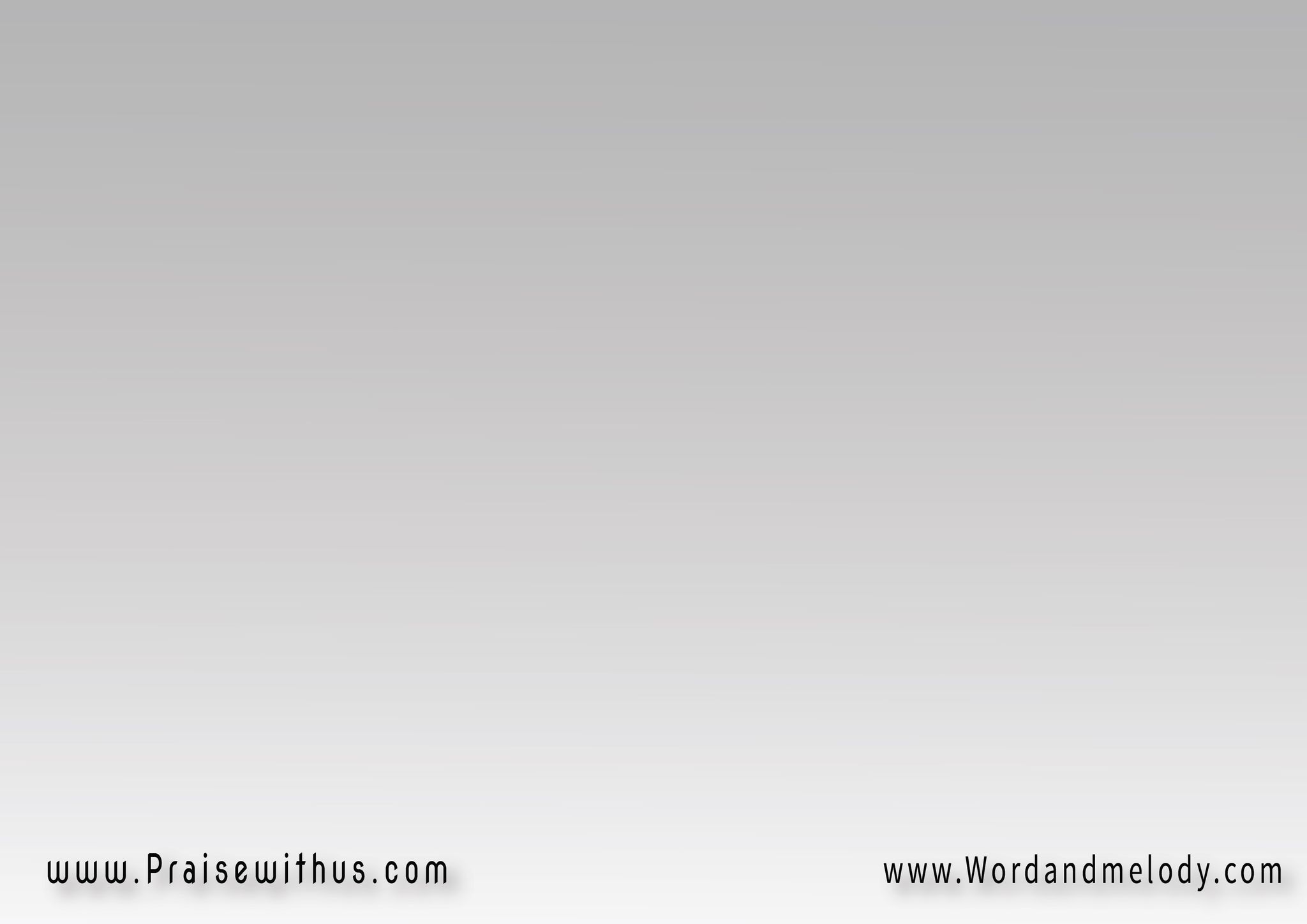 2- 
(ده جميلك على عيني 
بدمك وفيت ديوني)2(ماحي الصك اللي عليَّ 
وبموتك شلت الخطية)2
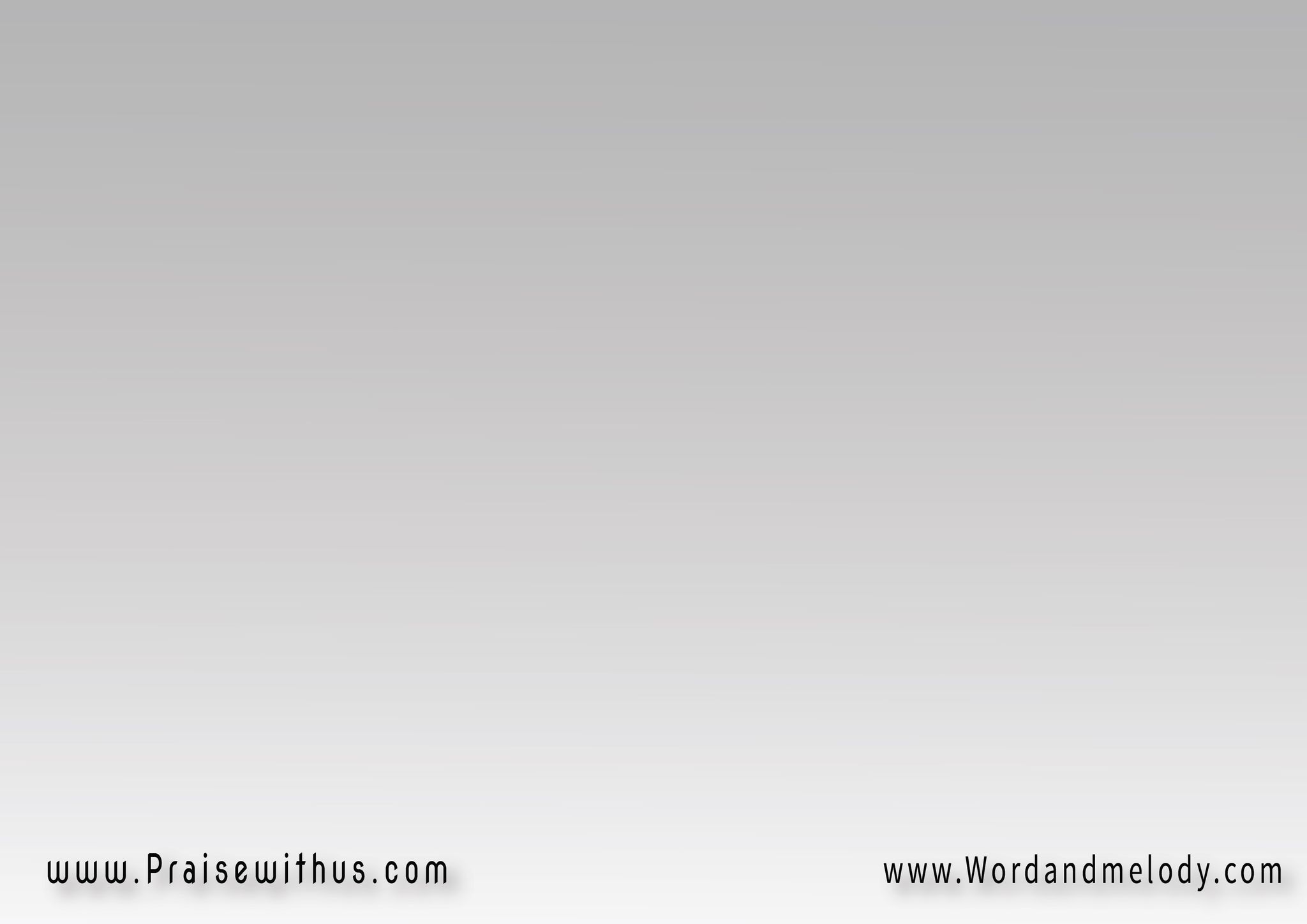 القرار : 
(يا يسوع أنا ليك 
أنا ليك يا أبن الله)2
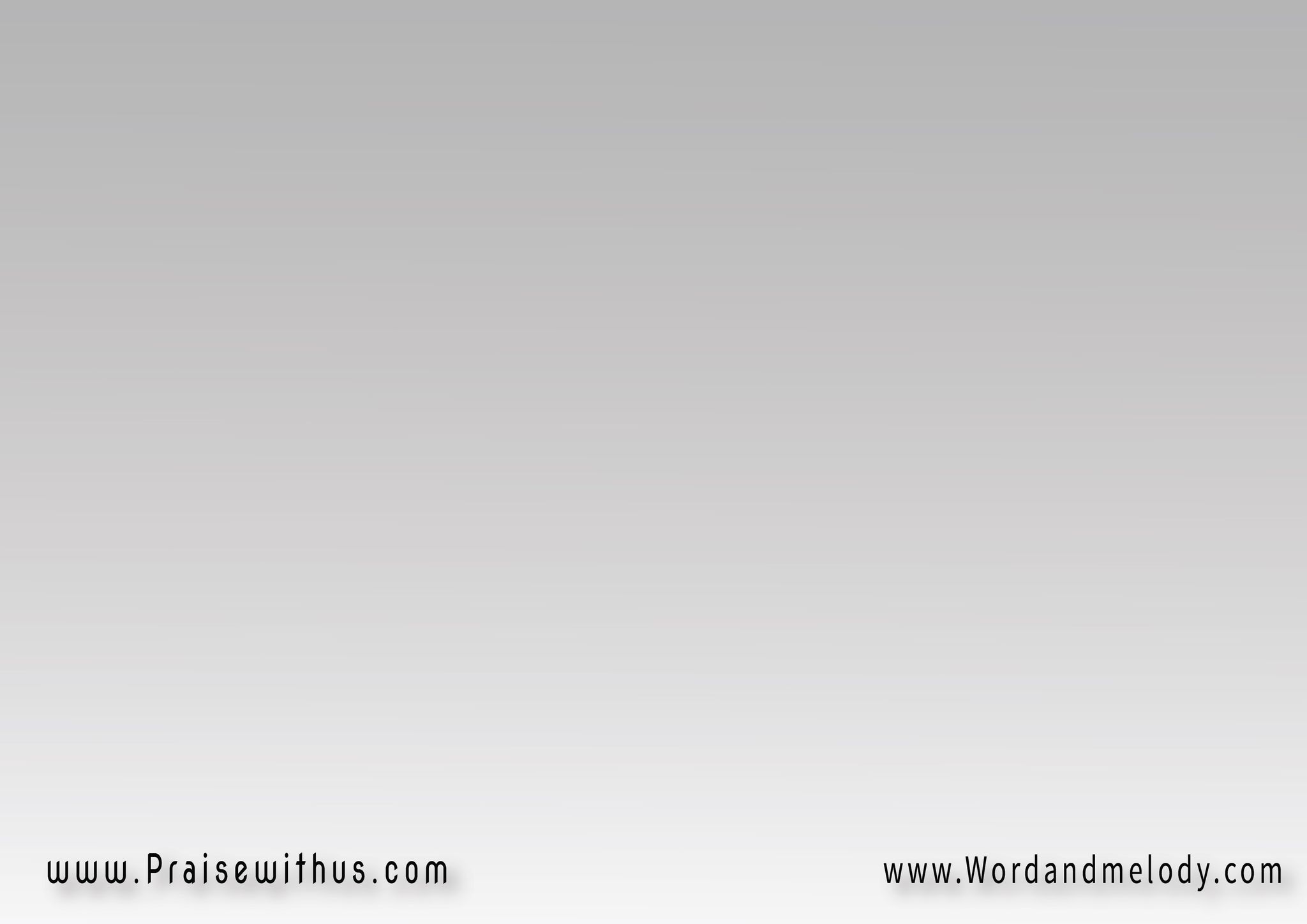 3- 
(ده جميلك ما هانساه 
ده بموتك نلت الحياة)2(قمت وقومتني وياك 
  جالس ومجلسني معاك)2
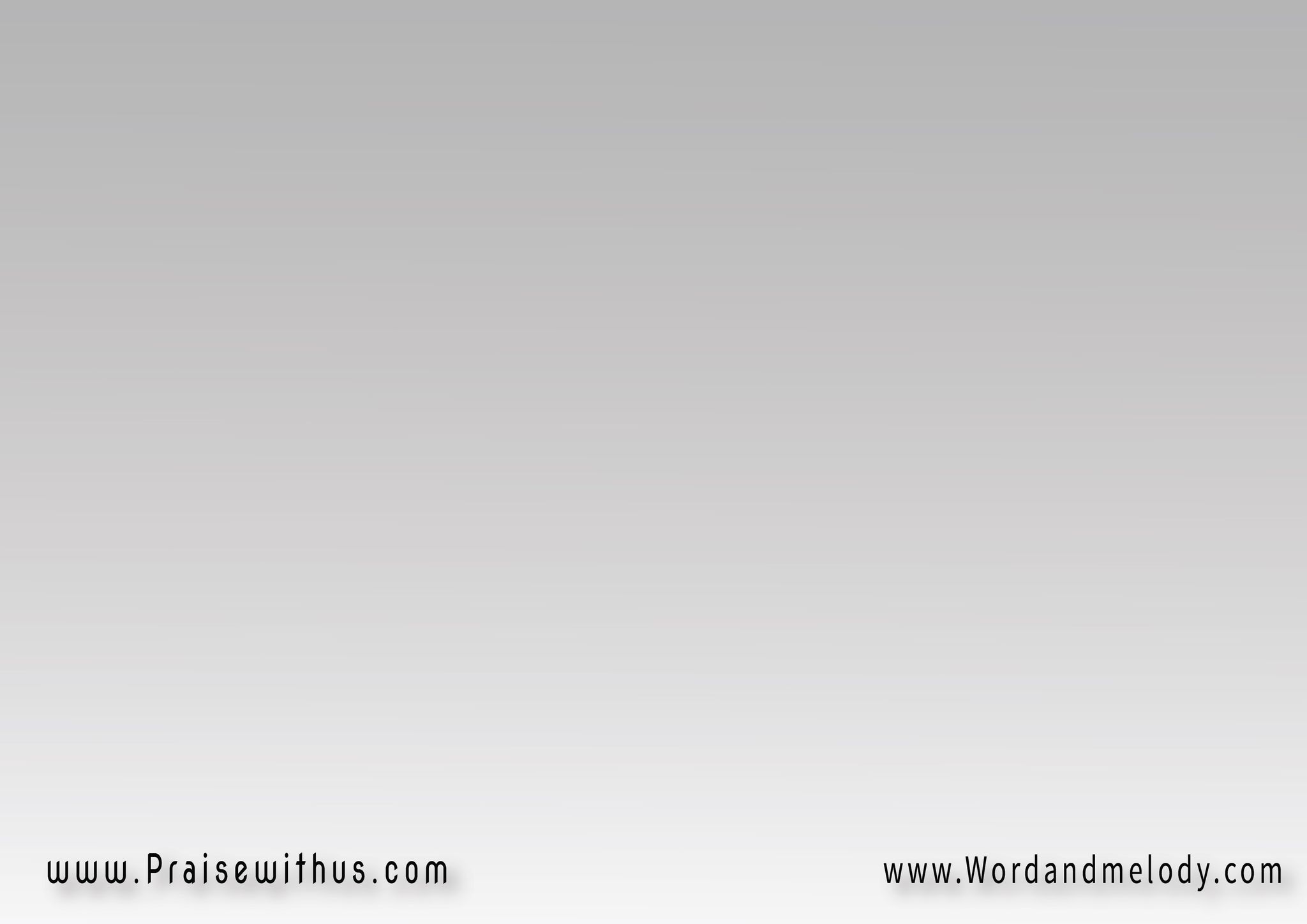 القرار : 
(يا يسوع أنا ليك 
أنا ليك يا أبن الله)2
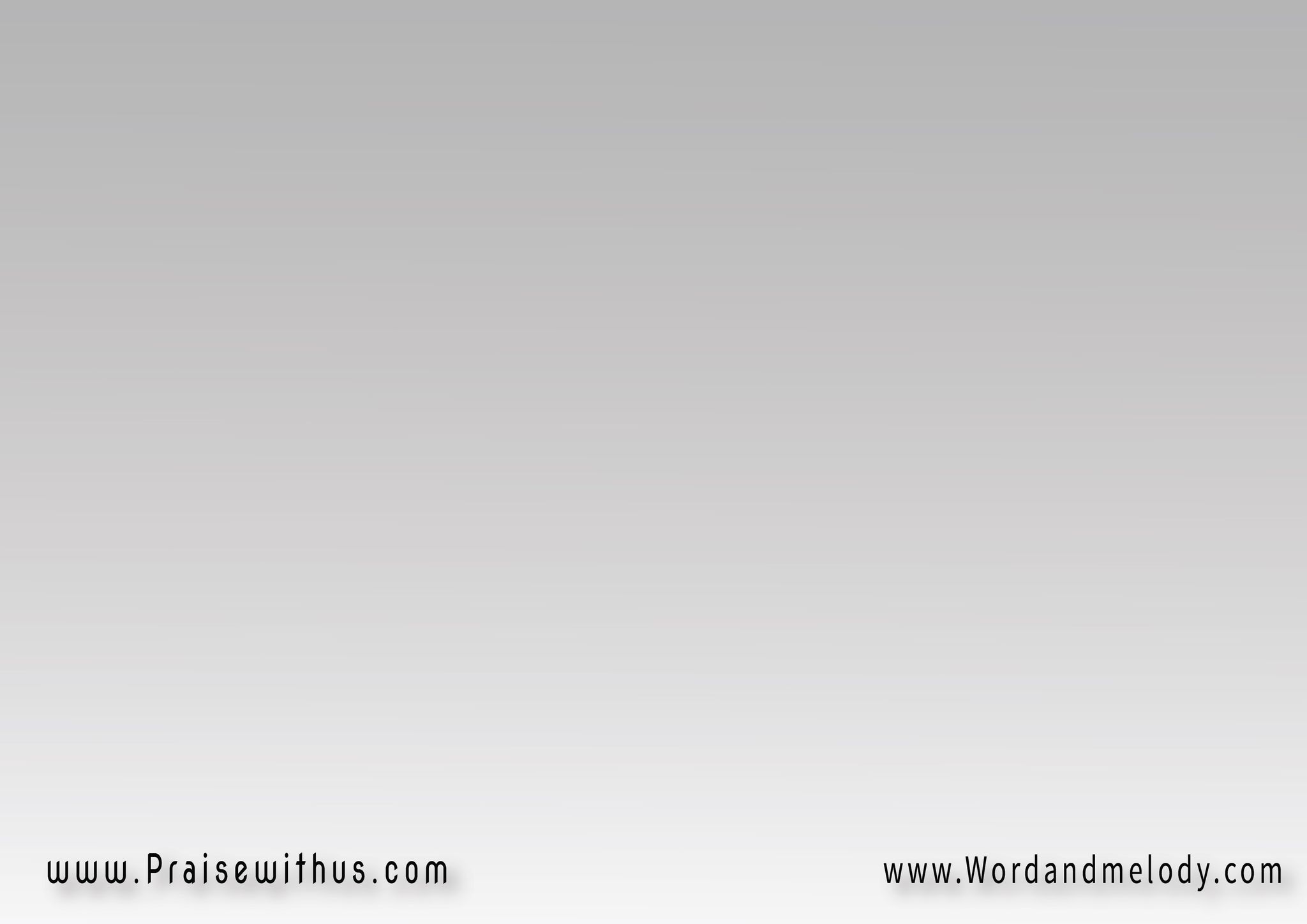 4- 
(ده جميلك ده بحياتي 
 يا إيماني ويا ثباتي)2(يا تهليلي ويا أفراحي 
يا كنزي وكوكب صباحي)2
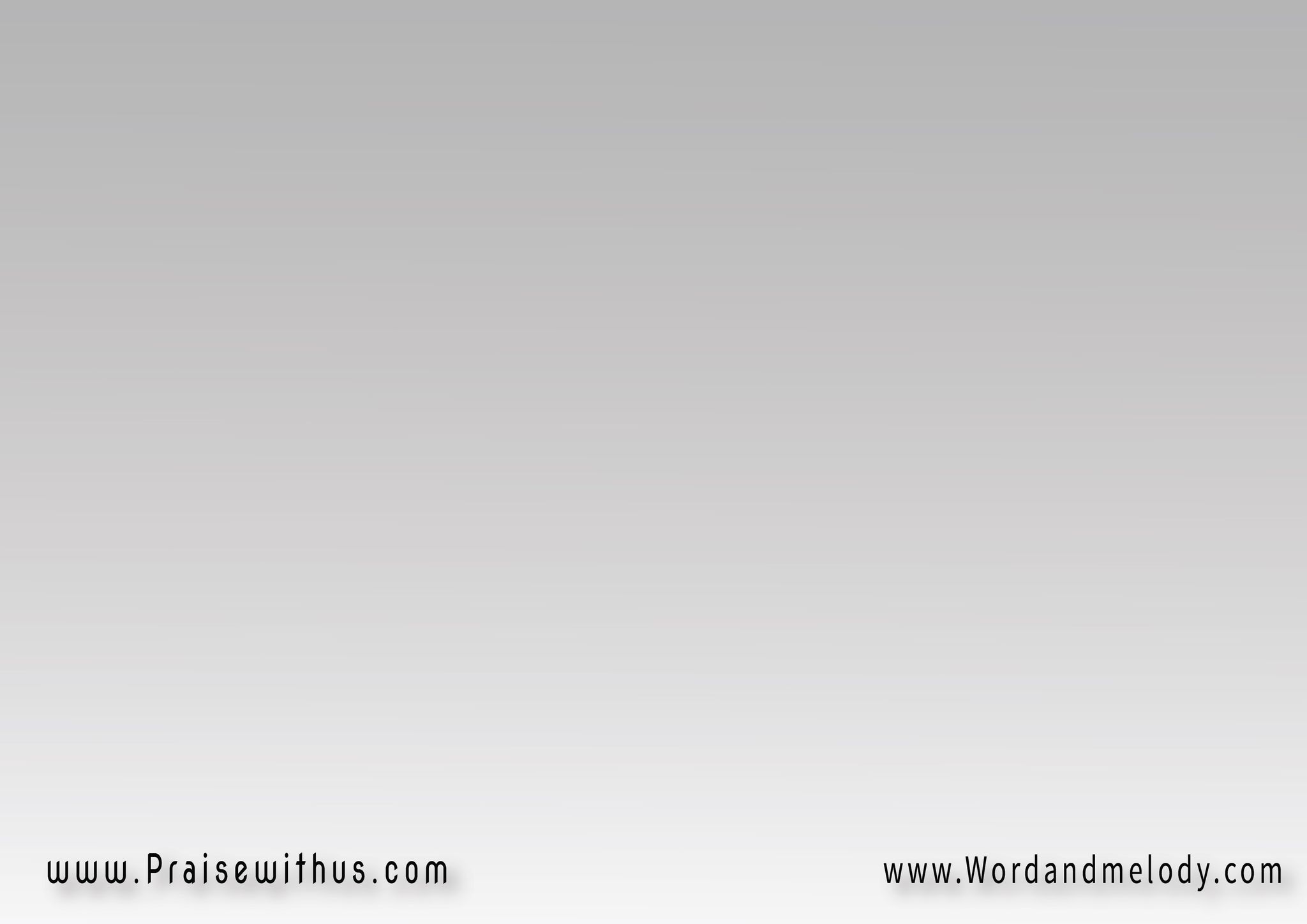 القرار : 
(يا يسوع أنا ليك 
أنا ليك يا أبن الله)2
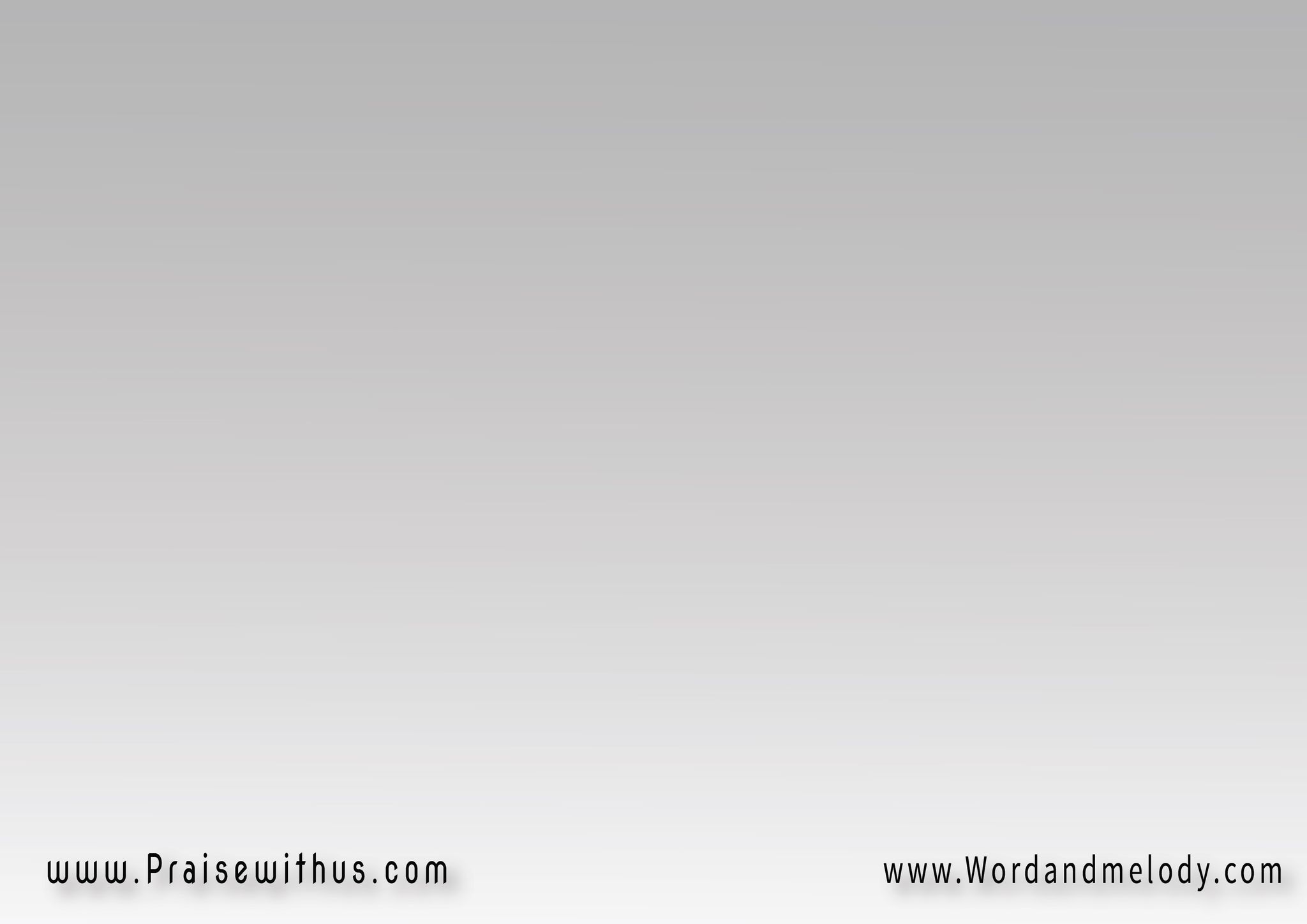 5- 
(ده جميلك ده بعمري 
طوق في رقبتي مزين صدري)2 (أمشي أعلنها بين الناس 
بيسوع وحد الخلاص)2
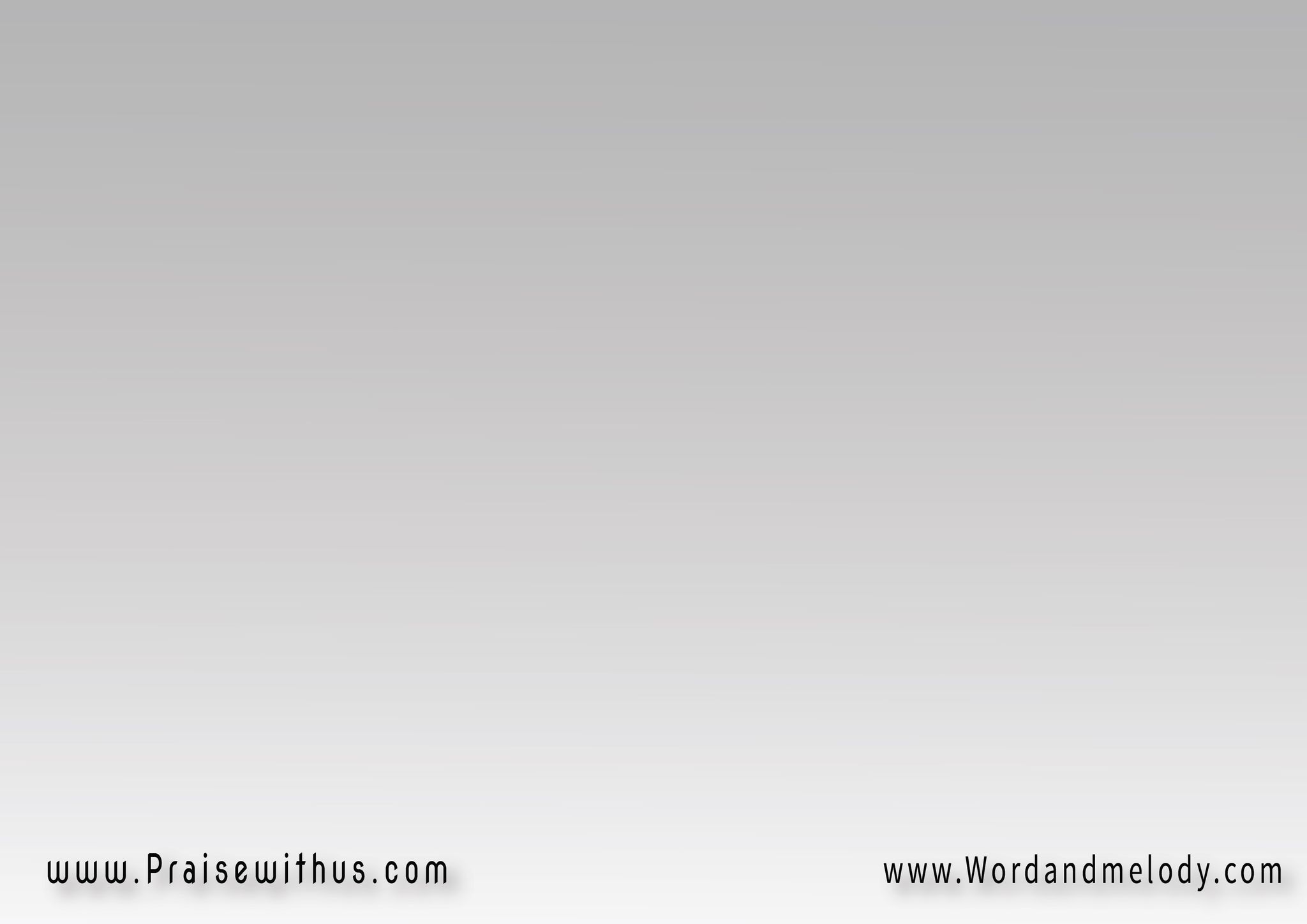 القرار : 
(يا يسوع أنا ليك 
أنا ليك يا أبن الله)2
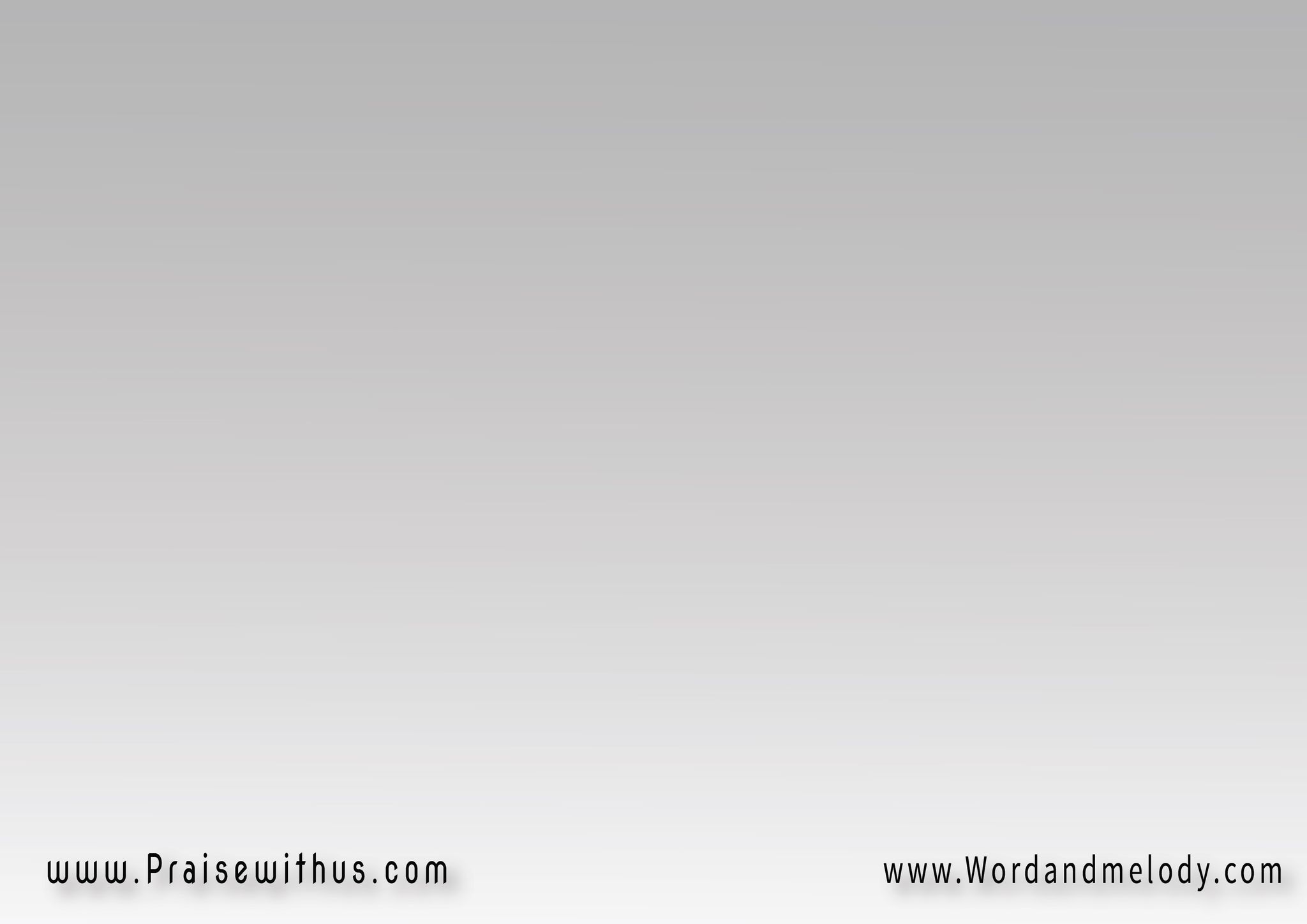 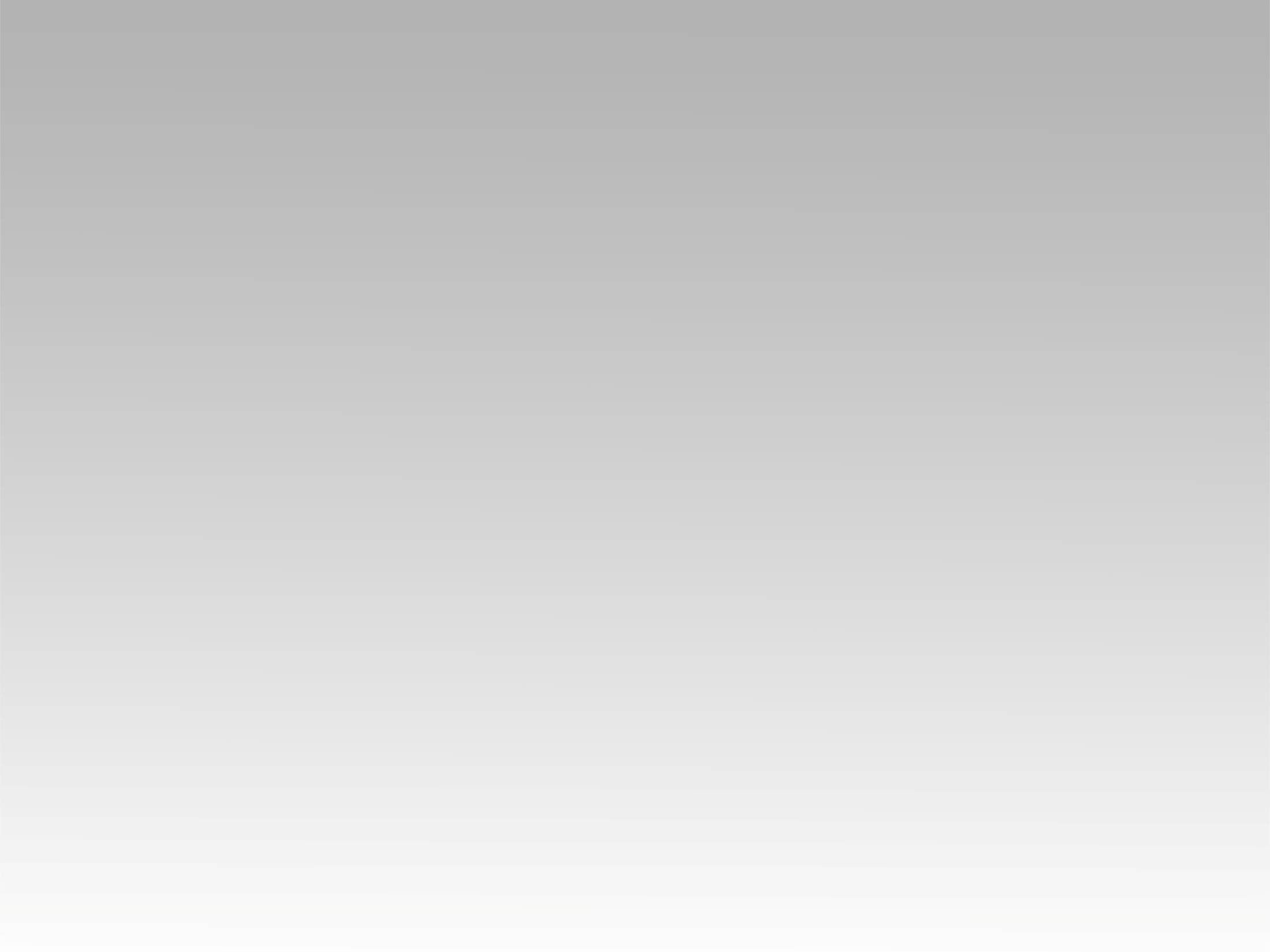 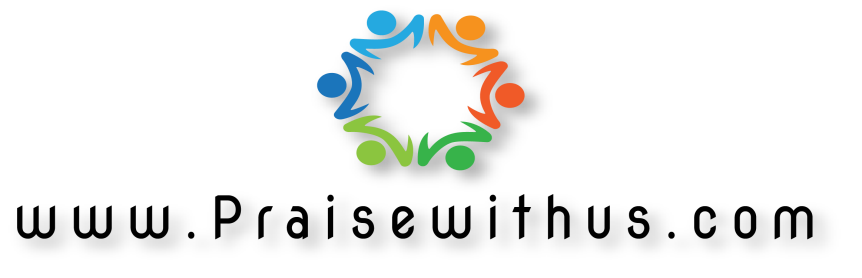